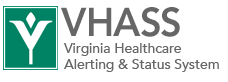 How to Update VHASS Long Term Care Status Board
Go to: www.VHHA-MCI.org
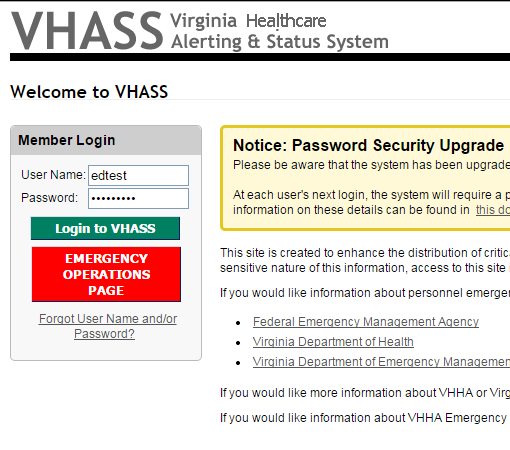 Enter a vaild username
Enter a valid password
Click Login to VHASS
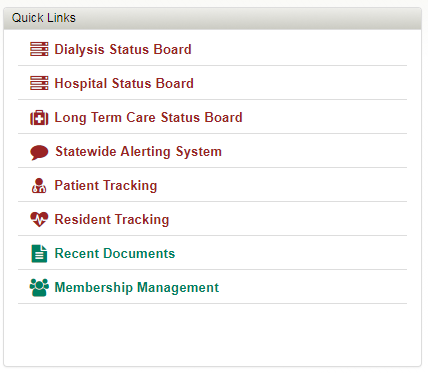 Click LTC Status Boards
Click to Update Status
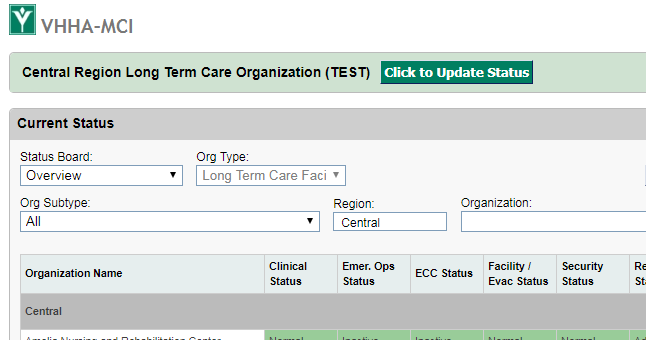 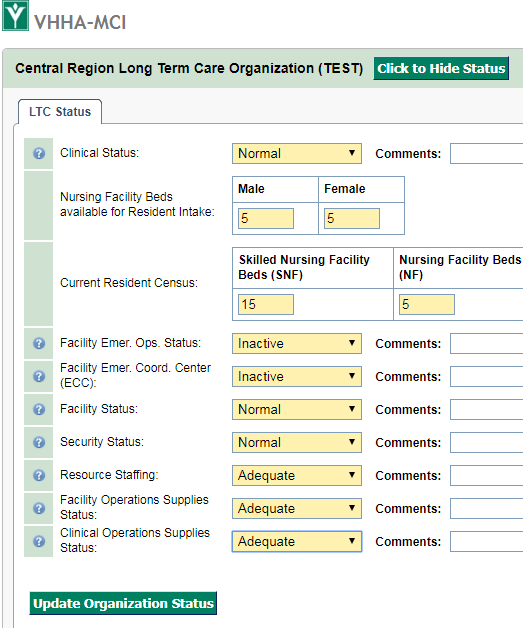 Complete all fields
Click Update Organization Status